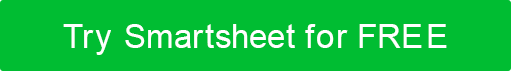 SCRUM MATURITY MODEL  (SMM)
Optimizing
Quantitatively 
Managed
Defined
Highest level of achievement. Pursuit of continuous improvement.
Managed
Initial
Well-defined Agile processes. A focus on customer relationships and on-time delivery.
Focuses on standardization, measurement, and analysis.
More structure. Stated goals and solid practices.
No goals for process improvement. Everyone follows their own practices.
…
…
…
…
Please provide a detailed description of this stage’s agile-maturity readiness and what is required of your team to reach optimal agile maturity.
5
ORGANIZATION REACH
4
3
2
1
MINDSET ADOPTION
SMM
Scrum Maturity Model  (SMM)
Scrum Maturity Model
5
4
3
Optimizing
2
Quantitatively 
Managed
Defined
1
Managed
Initial
SMM